Linear SearchBinary Search Tree
Revised based on textbook author’s notes.
Searching
The process of selecting particular information from a collection of data based on specific criteria. 
Can be performed on different data structures.
sequence search – search within a sequence.
search key (or key) – identifies a specific item.
compound key – consists of multiple parts.
2
Linear Search
Iterates over the sequence, item by item, until the specific item is found or the list is exhausted.
The simplest solution to sequence search problem.
Python's in operator: find a specific item.
if key in theArray :
  print( 'The key is in the array.' )
else :
  print( 'The key is not in the array.' )
3
Linear Search Examples
Searching for 31
Searching for 8
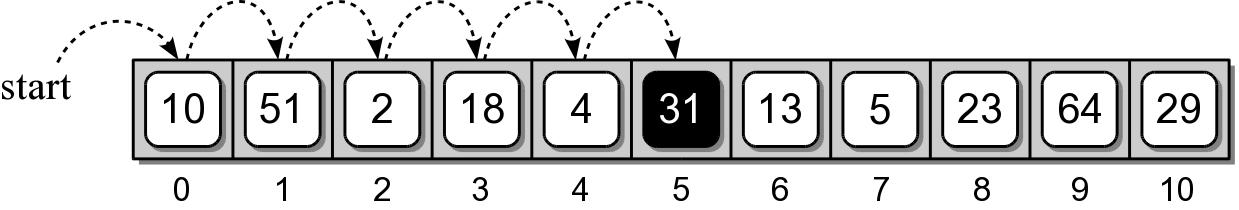 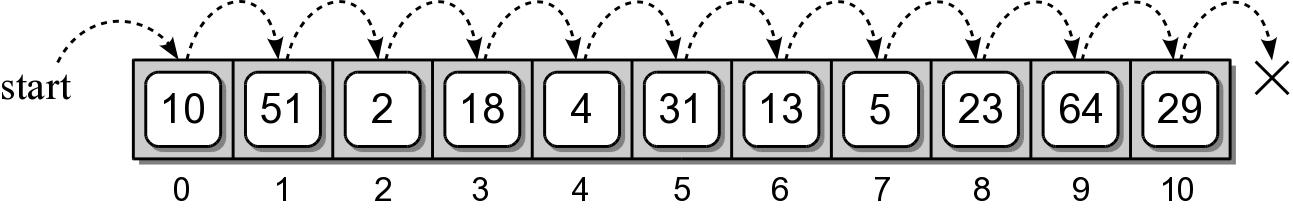 4
Linear Search Code
def linear_search( the_values, target ) :
  n = len( the_values )
  for i in range( n ) :     
    if the_values[i] == target
      return True  # or return I
  return False # or return -1
5
Linear Search: Sorted Sequence
A linear search can be performed on a sorted sequence.
Example: searching for 8.
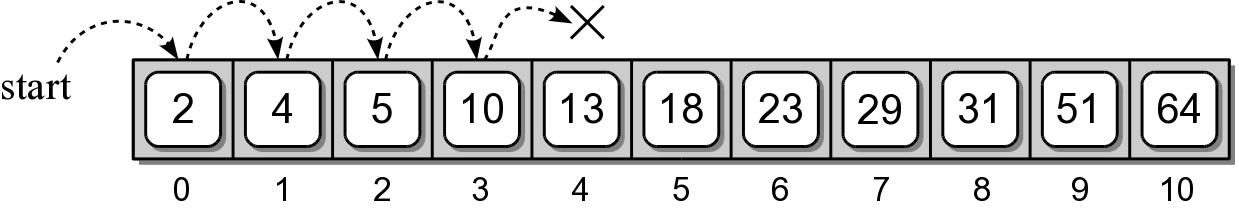 6
Linear Search: Sorted Sequence
Similar to the unsorted sequence, with one major difference.
def sorted_linear_search( the_values, target ) :
  n = len( the_values )
  for i in range( n ) :
    if the_values[i] == target :
      return True
    elif the_values[i] > target :
      return False
  return False
7
Linear Search: Smallest Value
We can search for an item based on certain criteria.
Example: find the smallest value.
def find_smallest( the_values ):
  n = len( the_values )
  smallest = the_values[0]    
  for i in range( 1, n ) :
    if the_values[i] < smallest :
      smallest = the_values[i]
          
  return smallest
8
Binary Search
The linear search has a linear time-complexity.
We can improve the search time if we modify the search technique itself.
Use a divide and conquer strategy.
Requires a sorted sequence.
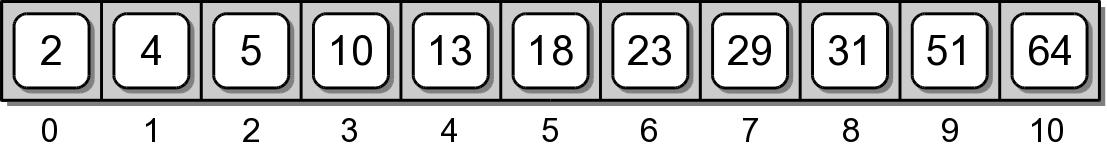 9
Binary Search Algorithm
Examine the middle item (searching for 10):
One of three possible conditions:
target is found in the middle item.
target is less than the middle item.
target is greater than the middle item.
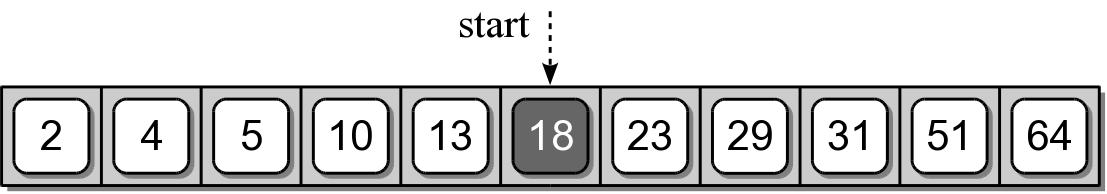 10
Binary Search Algorithm
Since the sequence is sorted, we can eliminate half the values from further consideration.
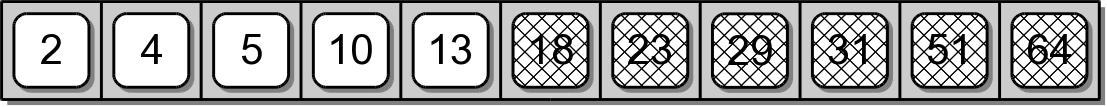 11
Binary Search Algorithm
Repeat the process until either the target is found or all items have been eliminated.
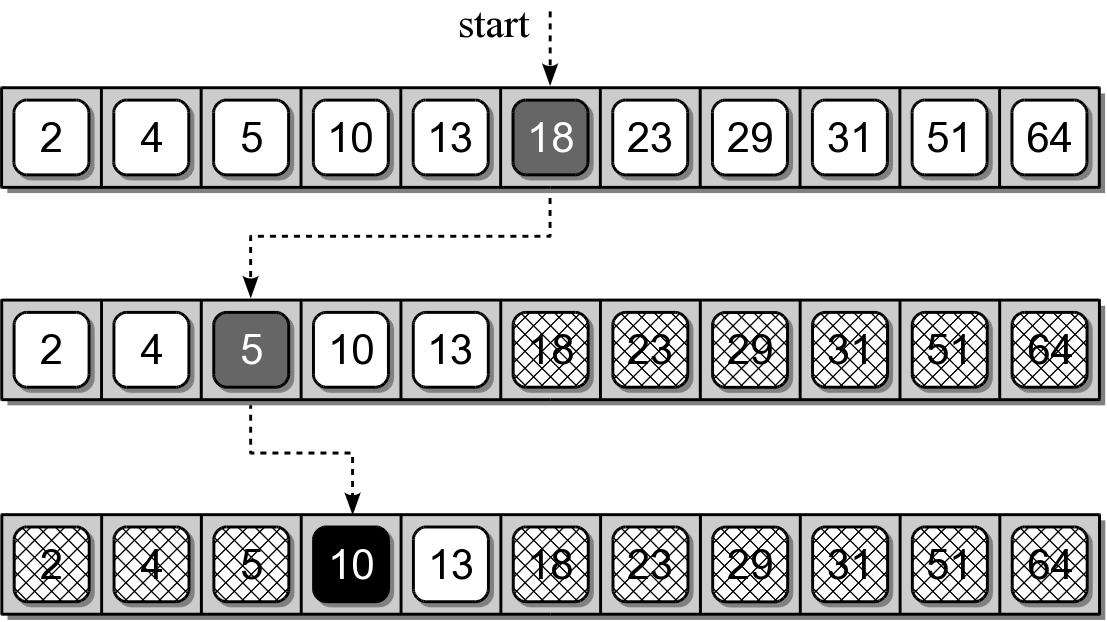 12
Binary Search Implementation
def binary_search( the_values, target ) :
  low = 0
  high = len(the_values) - 1
   
  while low <= high :
    mid = low + (high - low) // 2
    if the_values[mid] == target :
      return True  # or return mid
    elif target < the_values[mid] :
      high = mid - 1
    else :
      low = mid + 1
   
  return False  # or return -1
13
Binary Search Implementation
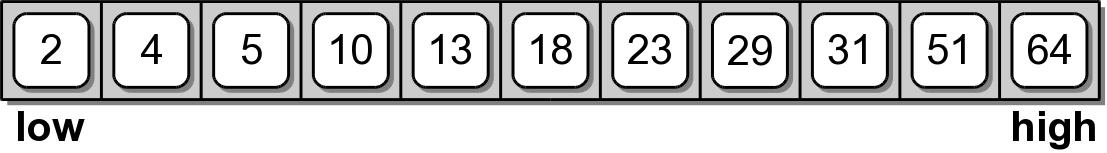 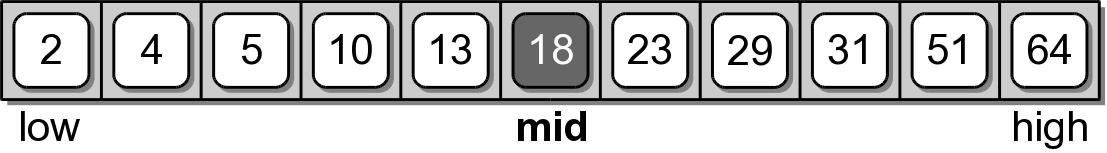 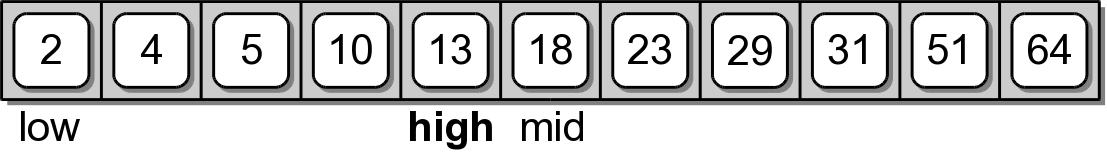 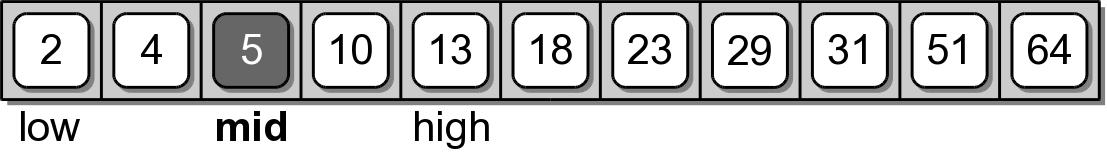 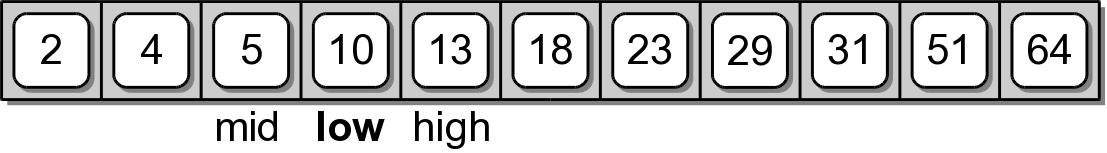 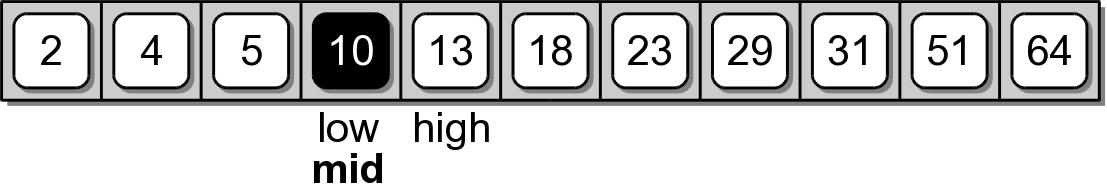 14
Your Exercise
Implement binary search in recursion
Suggested solution
def binary_search( the_list, key, low, high ) :
  if low > high:
	return False   # or return -1
  mid = low + (high – low) // 2 
  if the_list[mid] == key :
     return True  # or return mid
  elif key < the_values[mid] :
     return binary_search( the_list, key, low, mid-1 )
  else :
     return binary_search( the_list, key, mid+1, high )